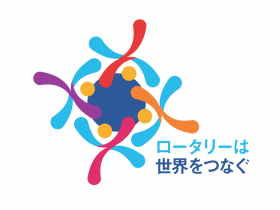 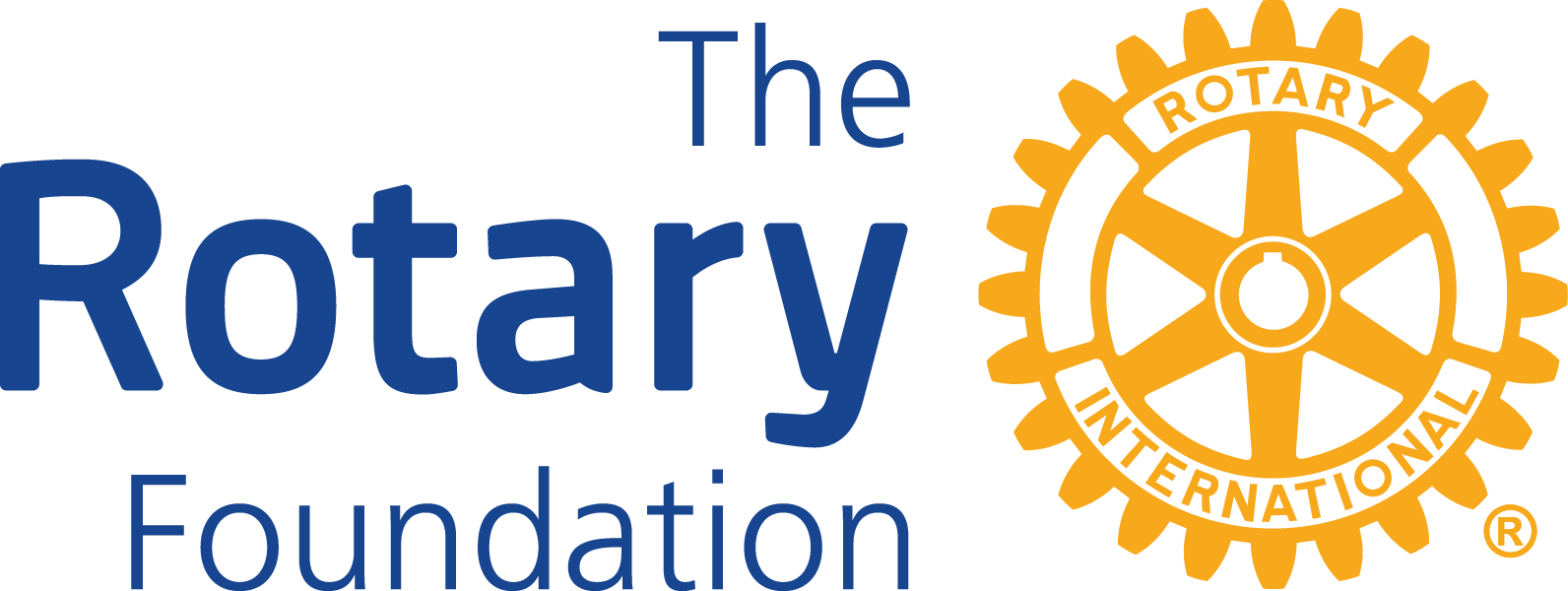 ロータリー財団
地区研修協議会　R財団部門

2019-20年度　
地区ロータリー財団委員長
福家　宏
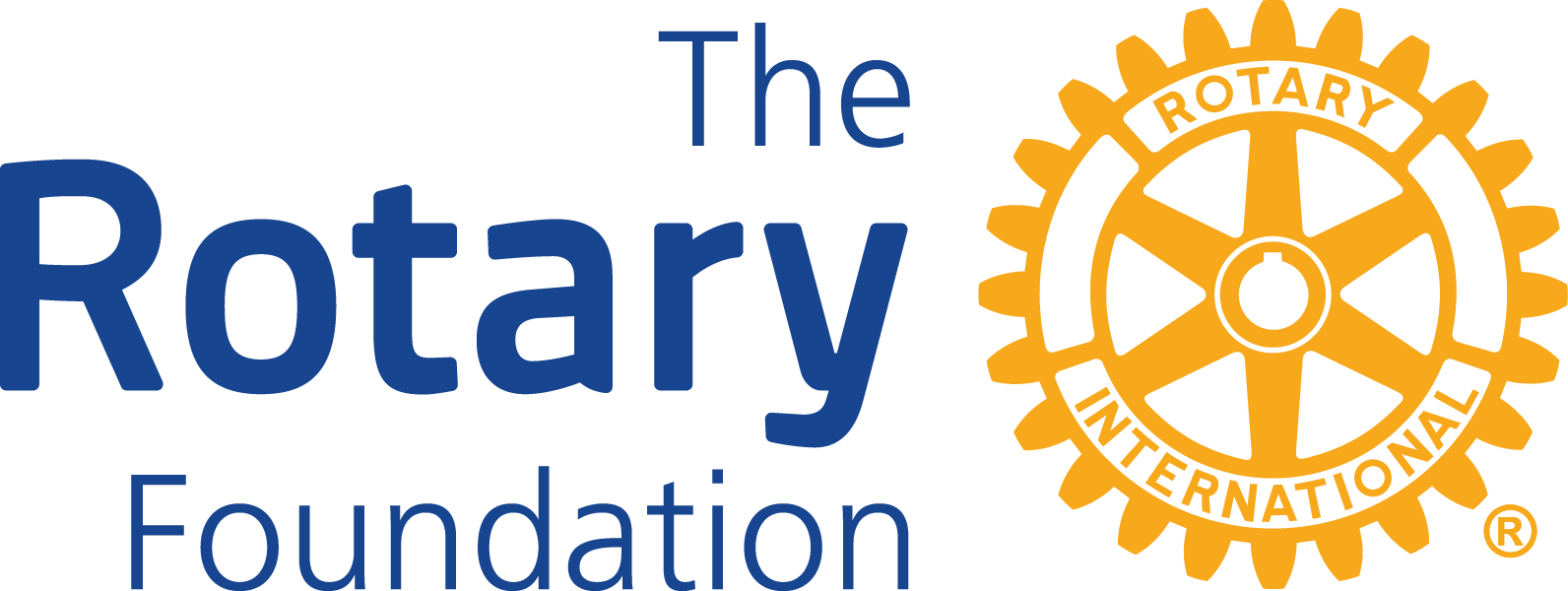 2019年4月13日
地区ロータリー財団委員会構成
ポリオ・プラス小委員会
財団資金管理小委員会
補助金小委員会
資金推進小委員会
奨学金小委員会
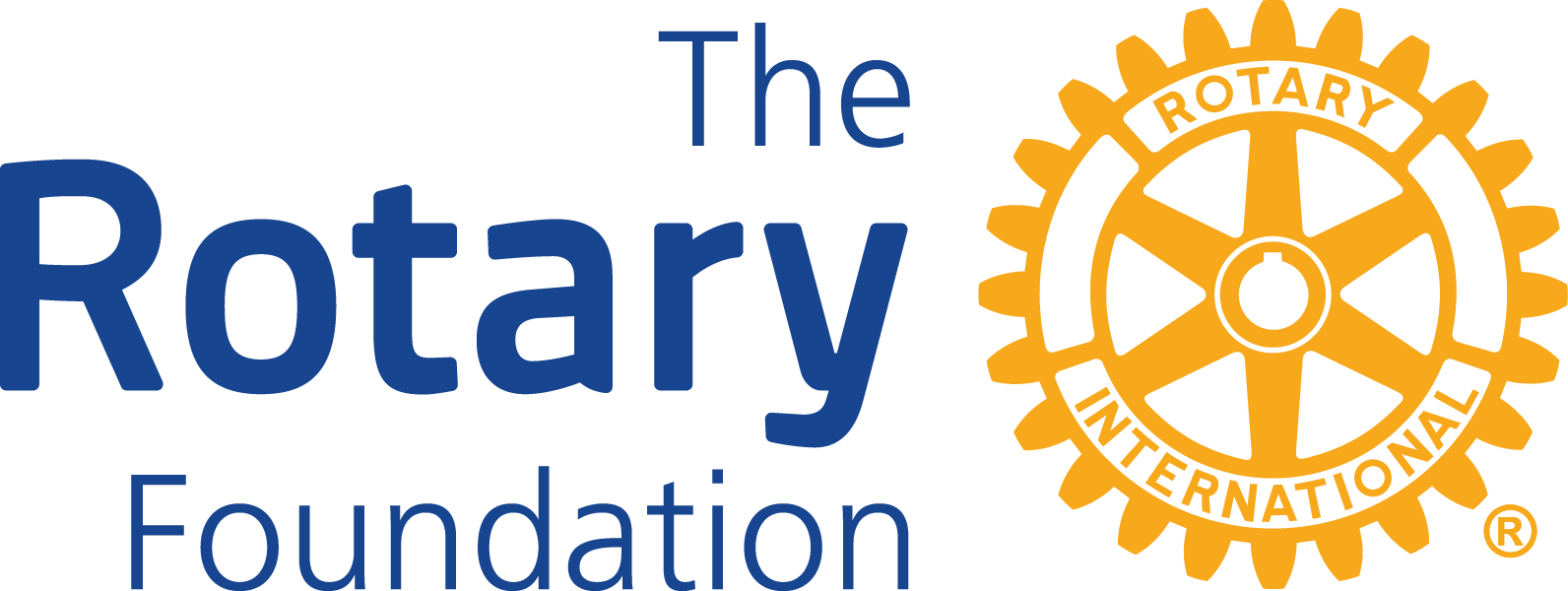 ロータリー財団 : 定義
ロータリー財団は、寄付を受け取り、ロータリークラブや地区の人道的および教育的活動でロータリー財団が承認したものに補助金を提供する非営利法人と定義されている。
―2011年ロータリー財団管理委員会
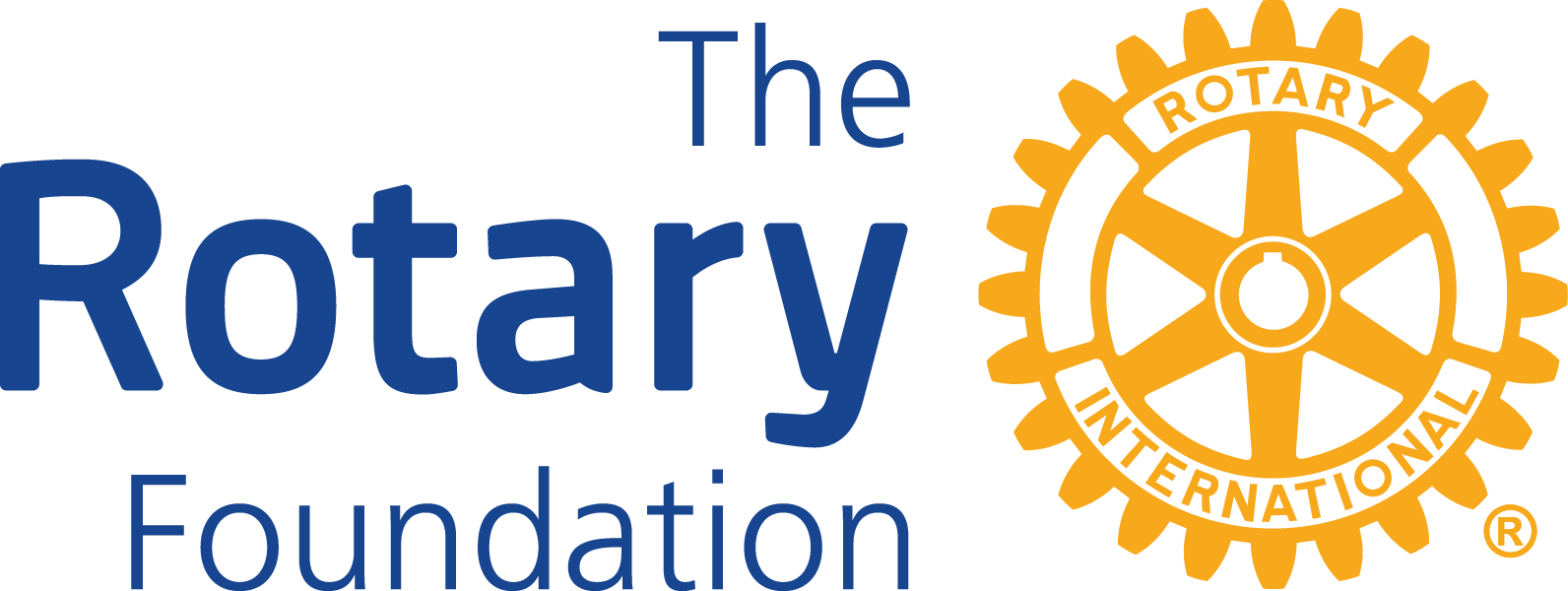 ロータリー財団 : 使命
ロータリアンが、健康状態を改善し、教育への支援を高め、貧困を救済することを通じて、世界経済、親睦、平和を達成できるようにすることである。　　　　―2007年ロータリー財団管理委員会

「世界でよいことをしよう」
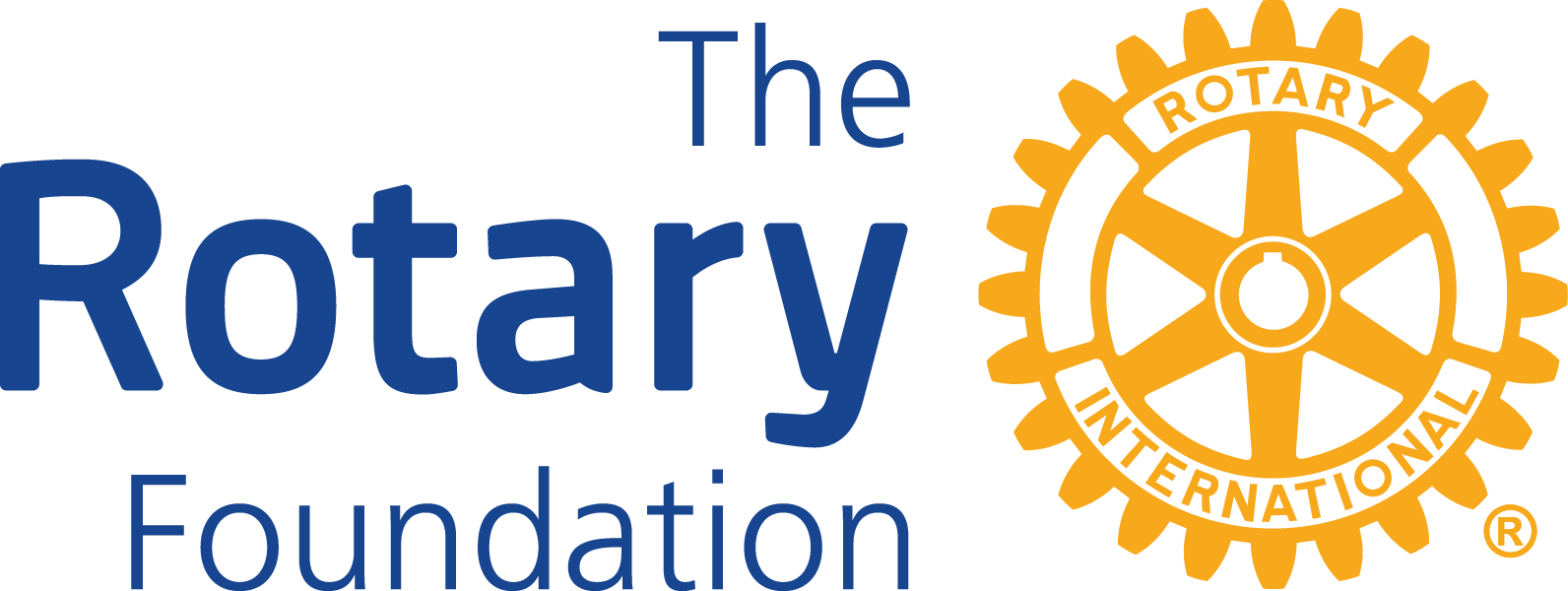 テーマ
Ⅰ.  財団のあゆみ
Ⅱ.　財団プログラム
Ⅲ.　財団寄付と地区目標
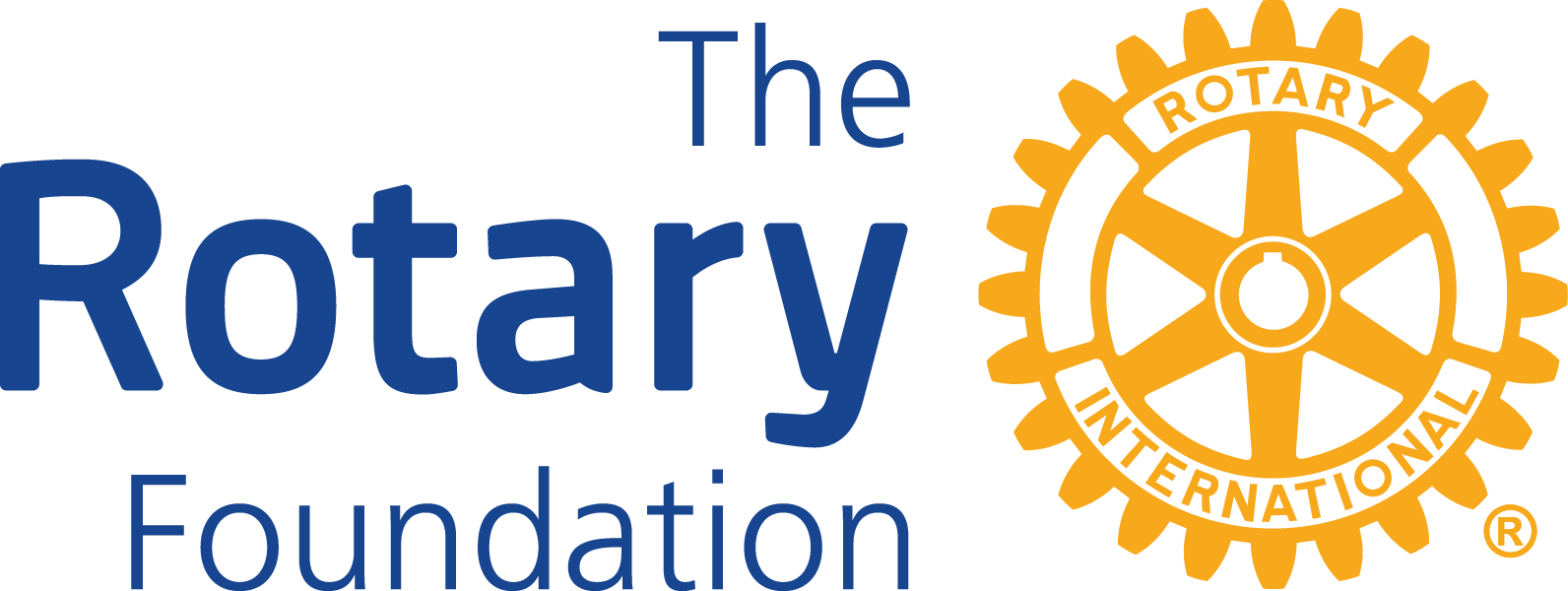 5
Ⅰ. 財団のあゆみ
1917-18 RI会長（ロータリー財団の父）
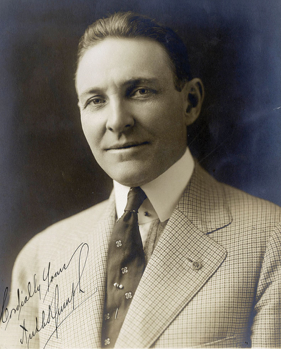 1917年アトランタ国際大会
『世界でよいことをしよう』
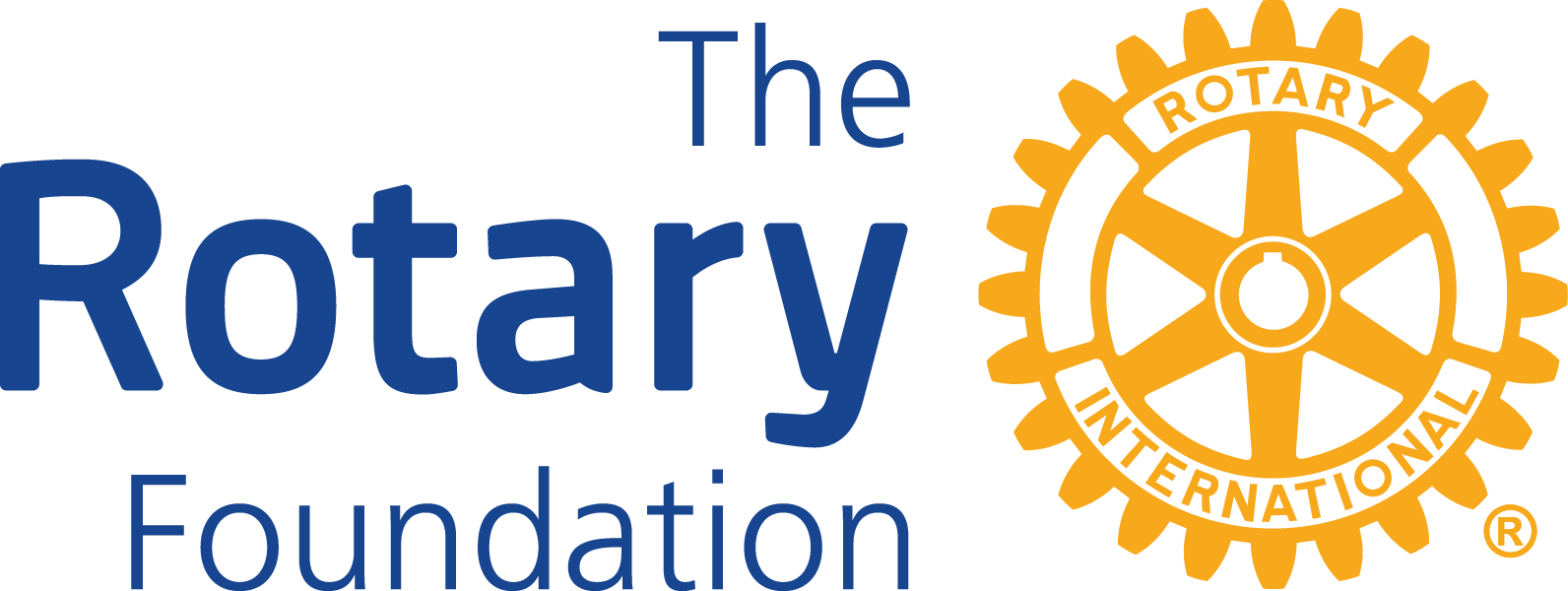 6
Ⅰ. 財団のあゆみ
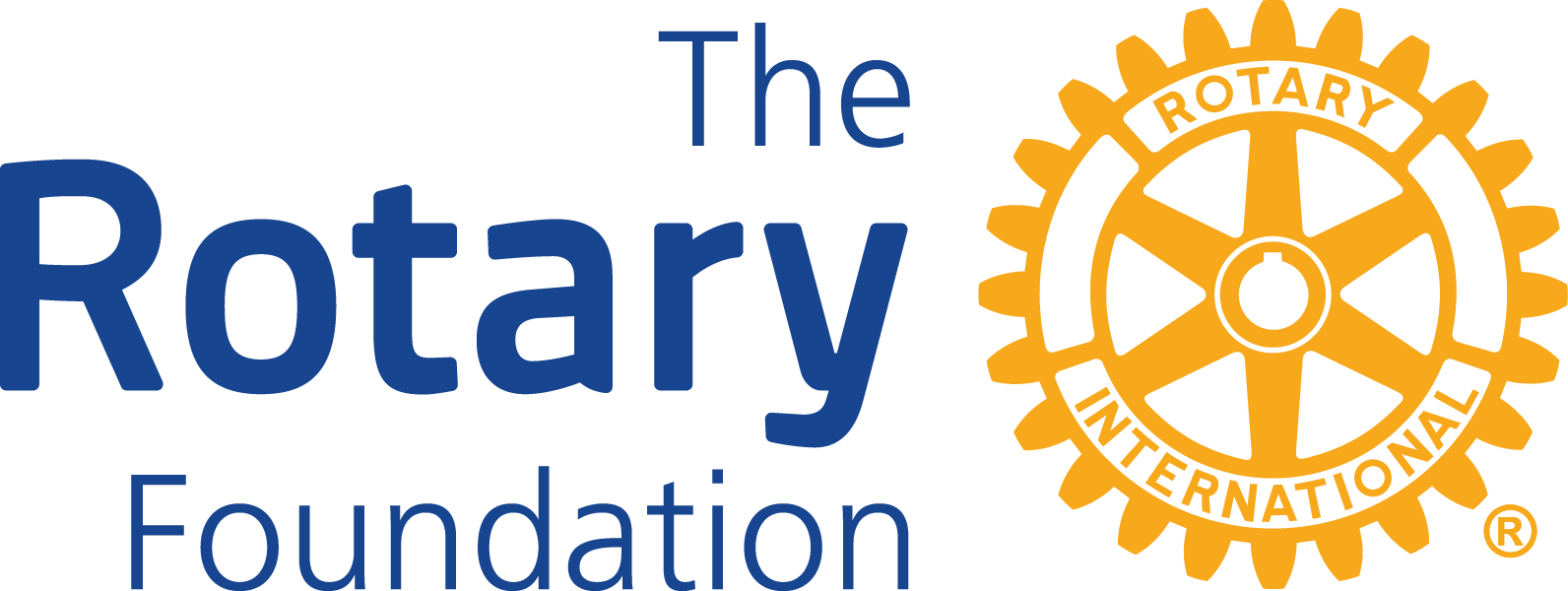 7
皆様からのご寄付⇒世界各地での奉仕活動に　　　　　　　　　役立てられている
ロータリー財団は創立以来100年間
30億ドルの資金を提供
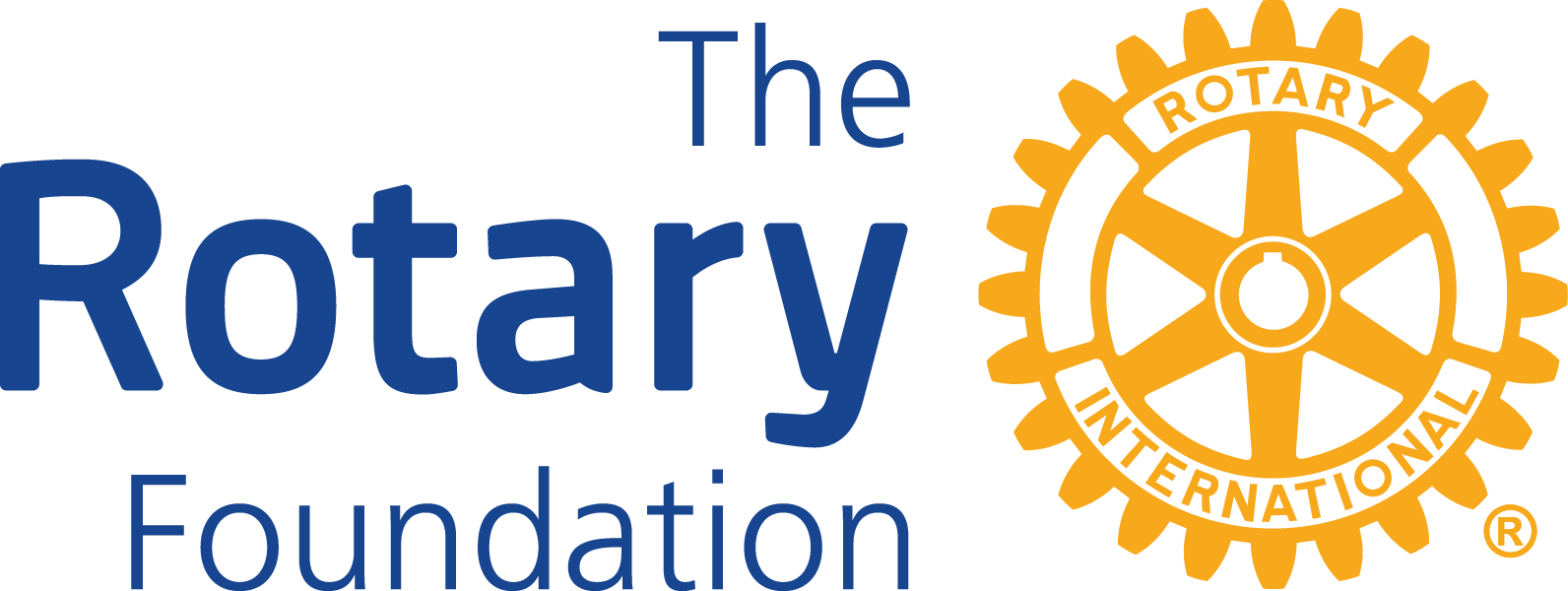 ロータリー財団の外部評価
米国のチャリテイー・ナビゲーターは
ロータリー財団を四つ星(最高評価)に格付け
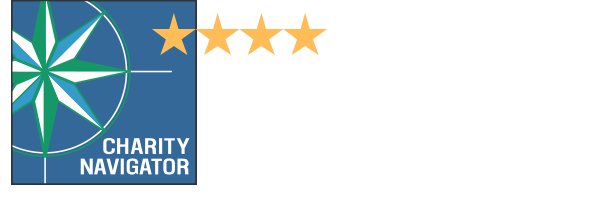 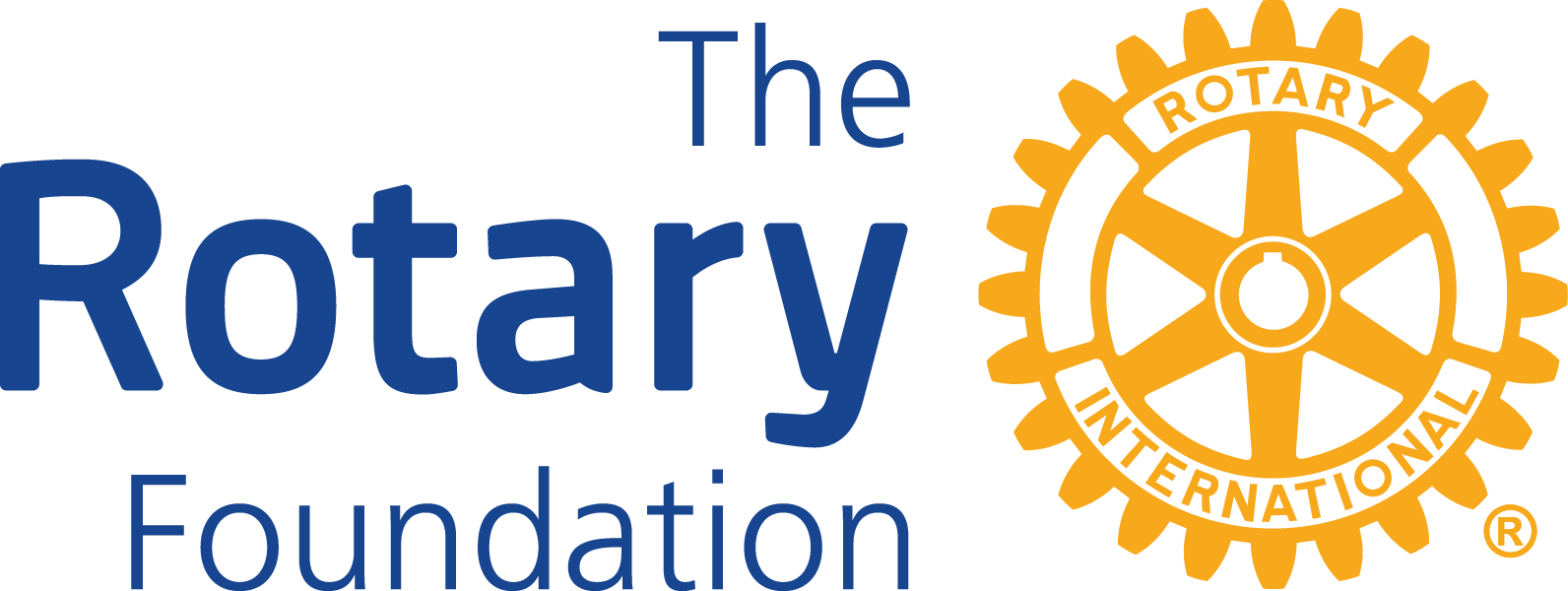 Ⅱ. 財団のプログラム
① ポリオ撲滅活動
② ロータリー平和センター
③ 補助金プログラム
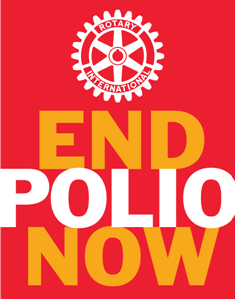 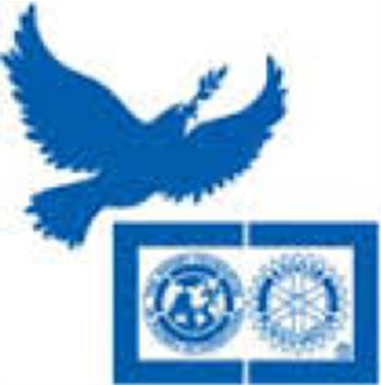 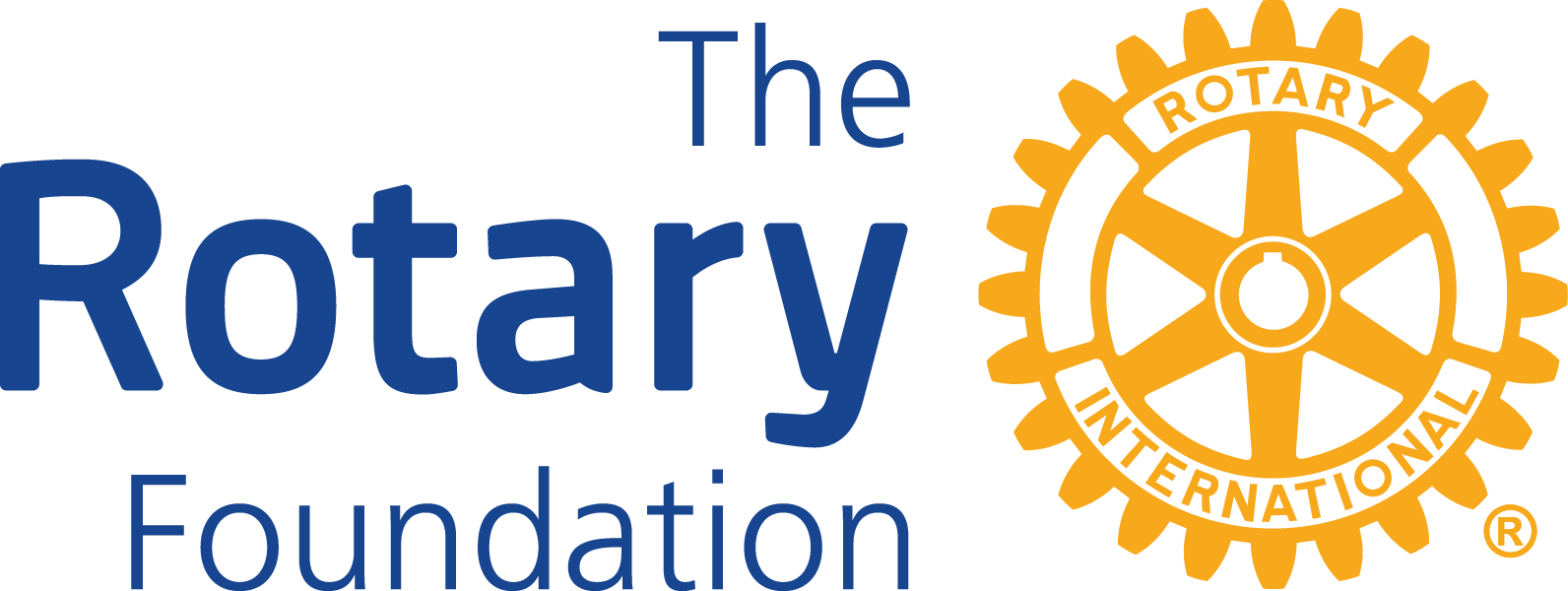 10
① ポリオ撲滅
最優先事項
ロータリーは世界の子供たちにポリオ撲滅を
　約束した
約30年間取り組んで来た
ポリオ症例数は99.9%以上減少
これからも全力を注いで約束を果たさなくては
　ならない
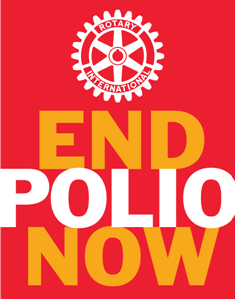 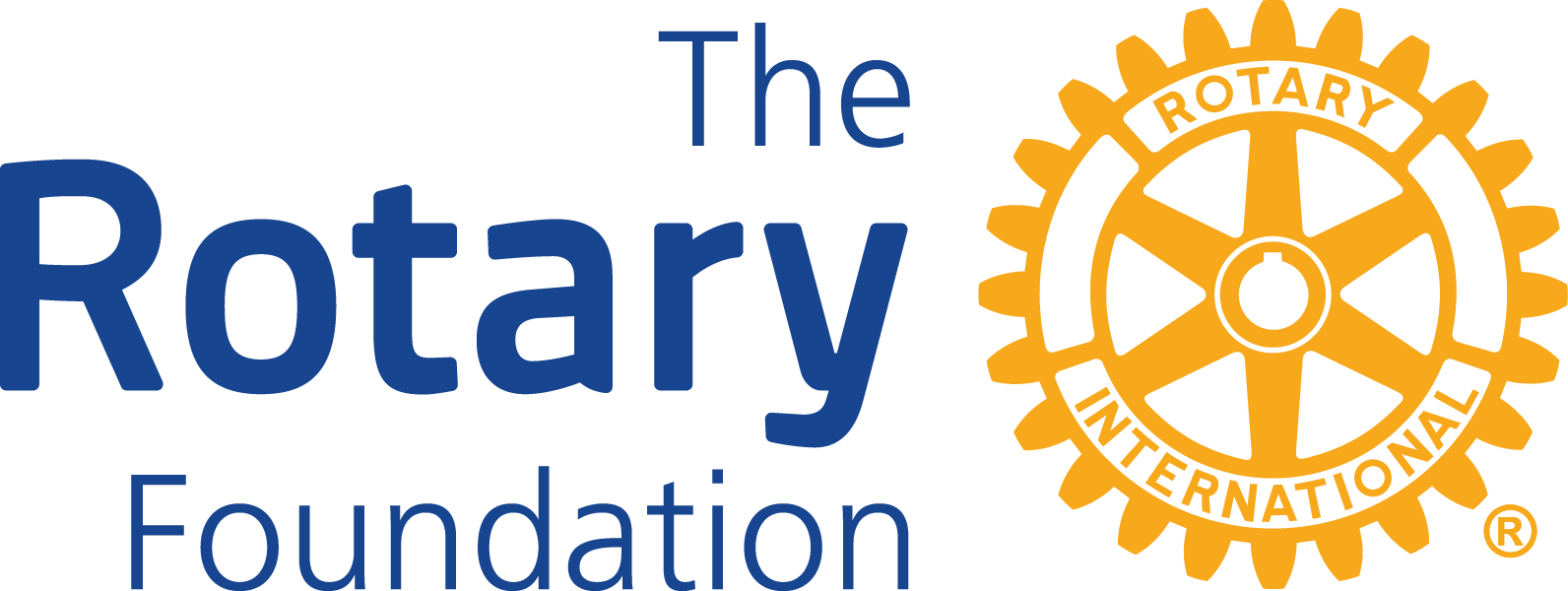 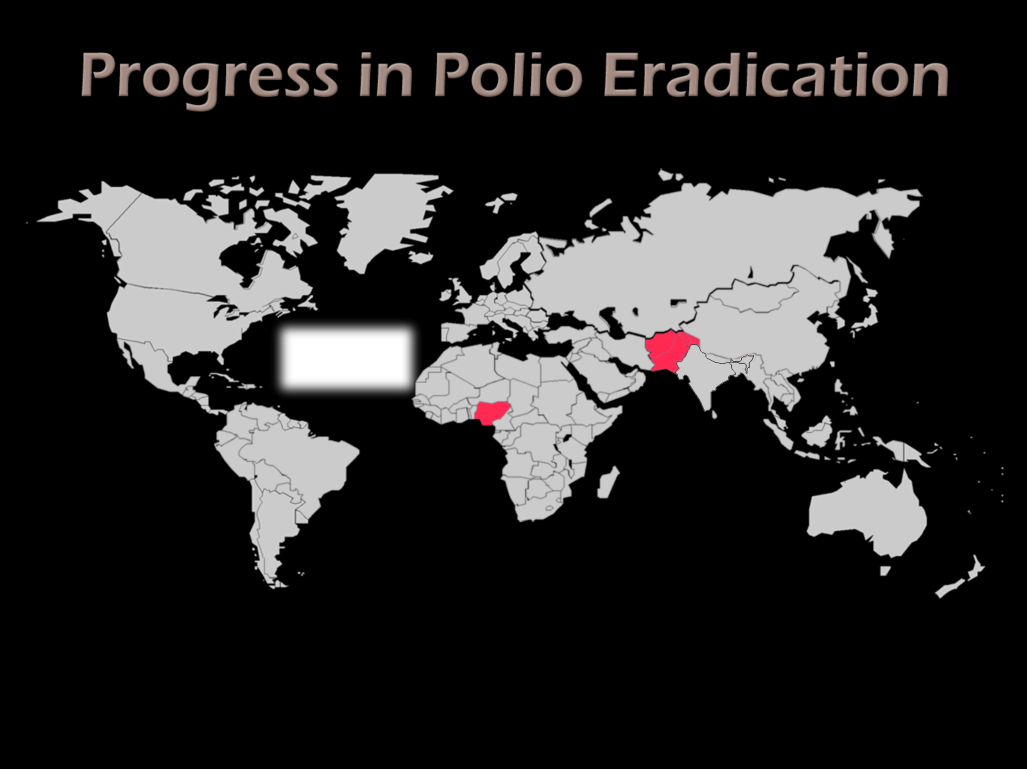 Progress toward Polio Eradication
2011
1985:
350,000 cases
125 countries
2011:
650 cases
3 endemic countries: Pakistan, Afghanistan, Nigeria
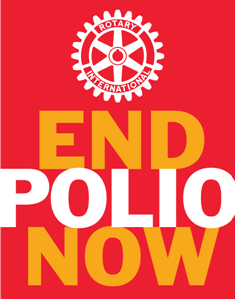 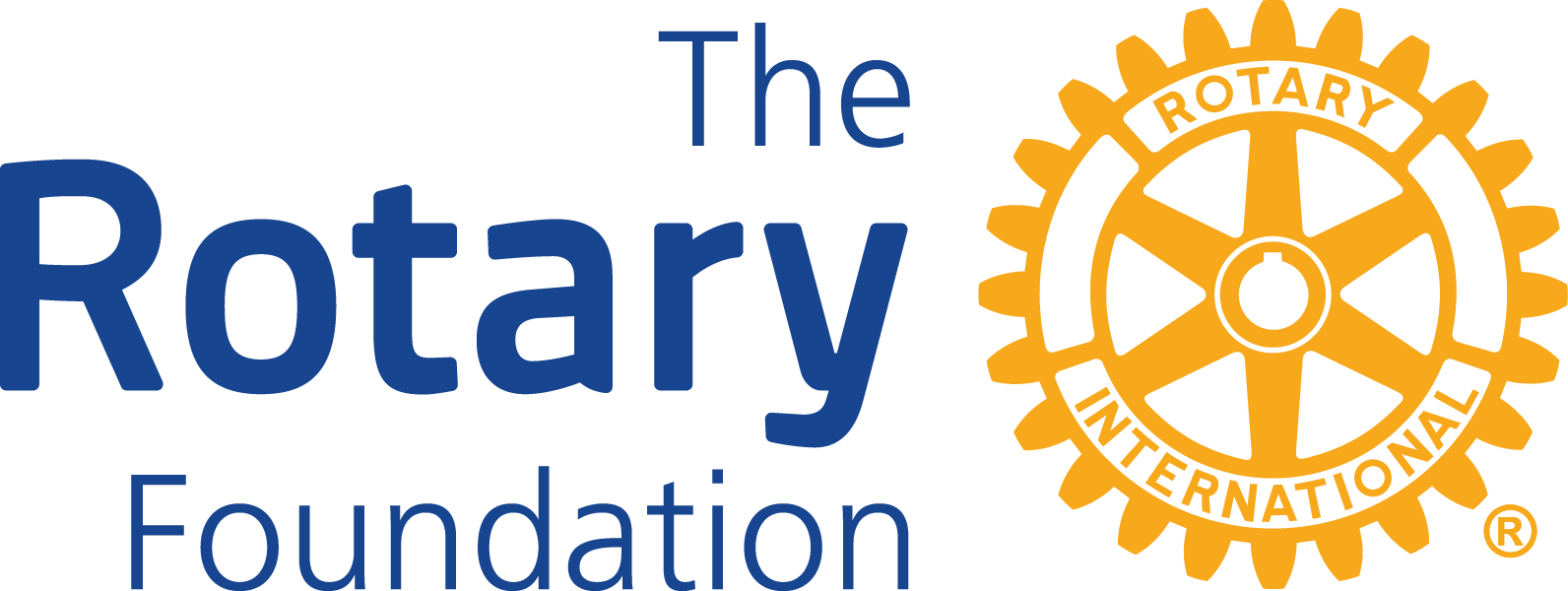 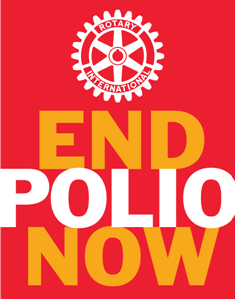 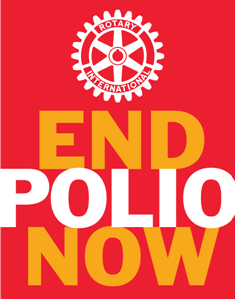 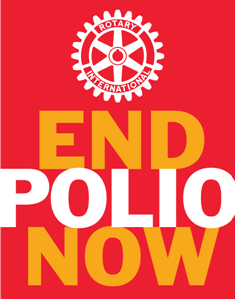 あと少し!!!
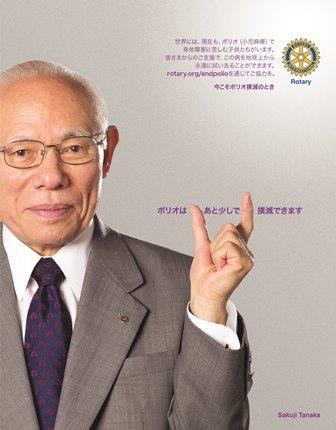 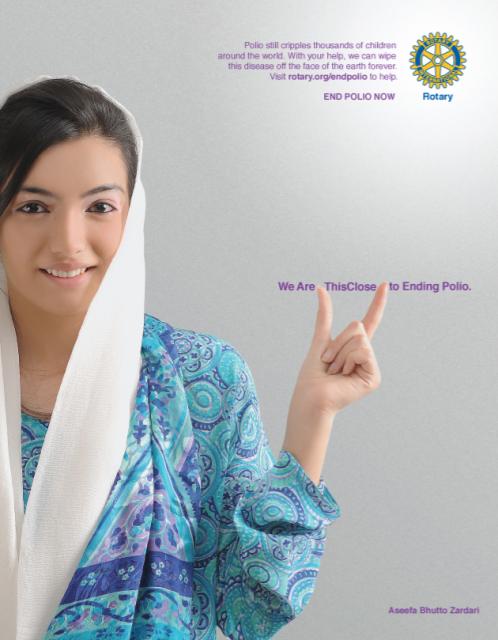 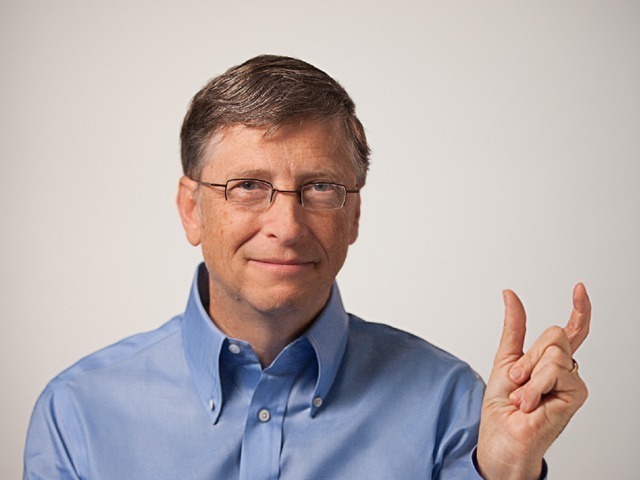 ② ロータリー平和センター
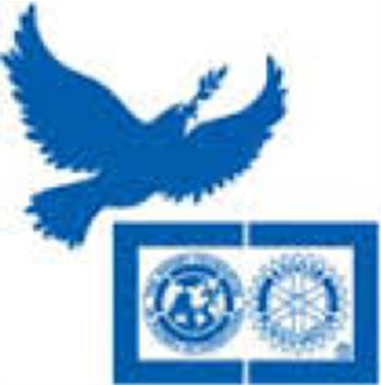 平和活動に貢献する人材に奨学金を提供
 修士課程プログラム・専門修了証プログラム
 ロータリ平和センター（6大学）
 世界競争性（Max.100名／年）
 要件：学業・職業・ボランティア
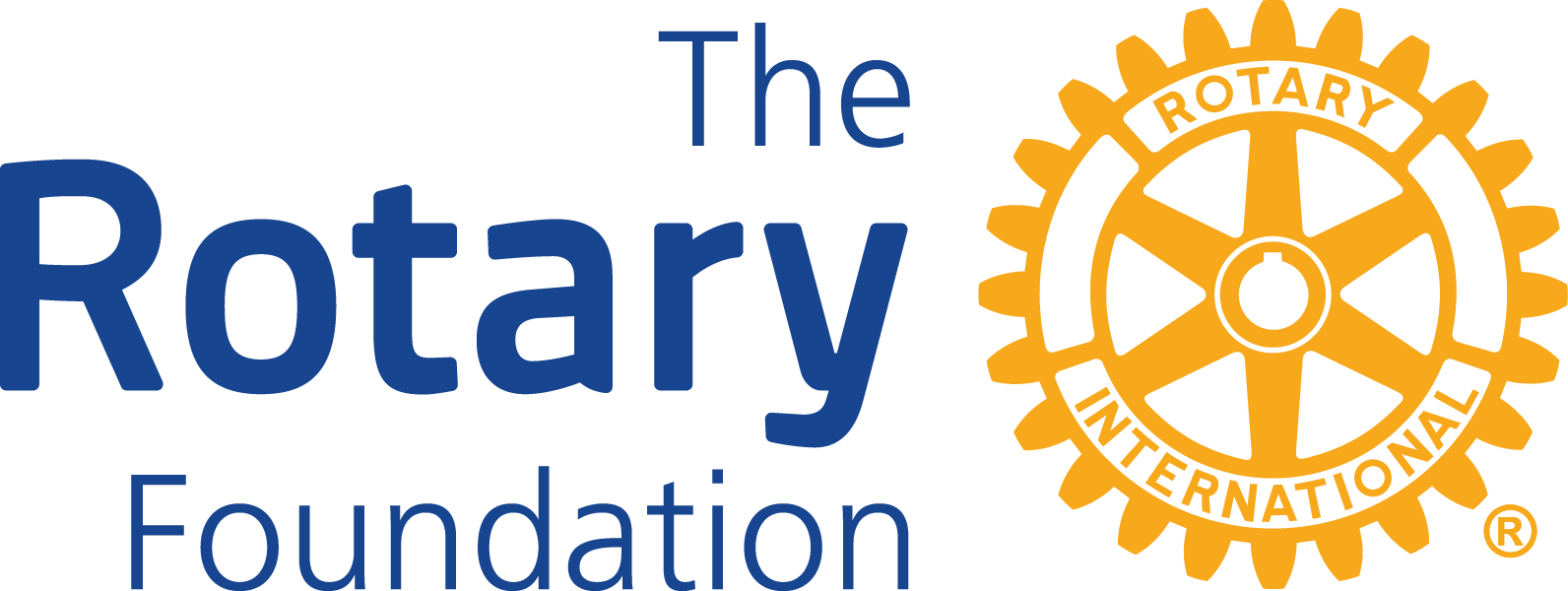 16
今年度　平和フェロー
1名がロータリー財団により承認
大変な難関を突破
山口真理子さん
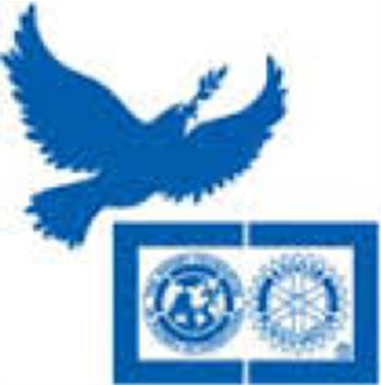 ③　補助金
人道奉仕　　奨学金　　職業研修
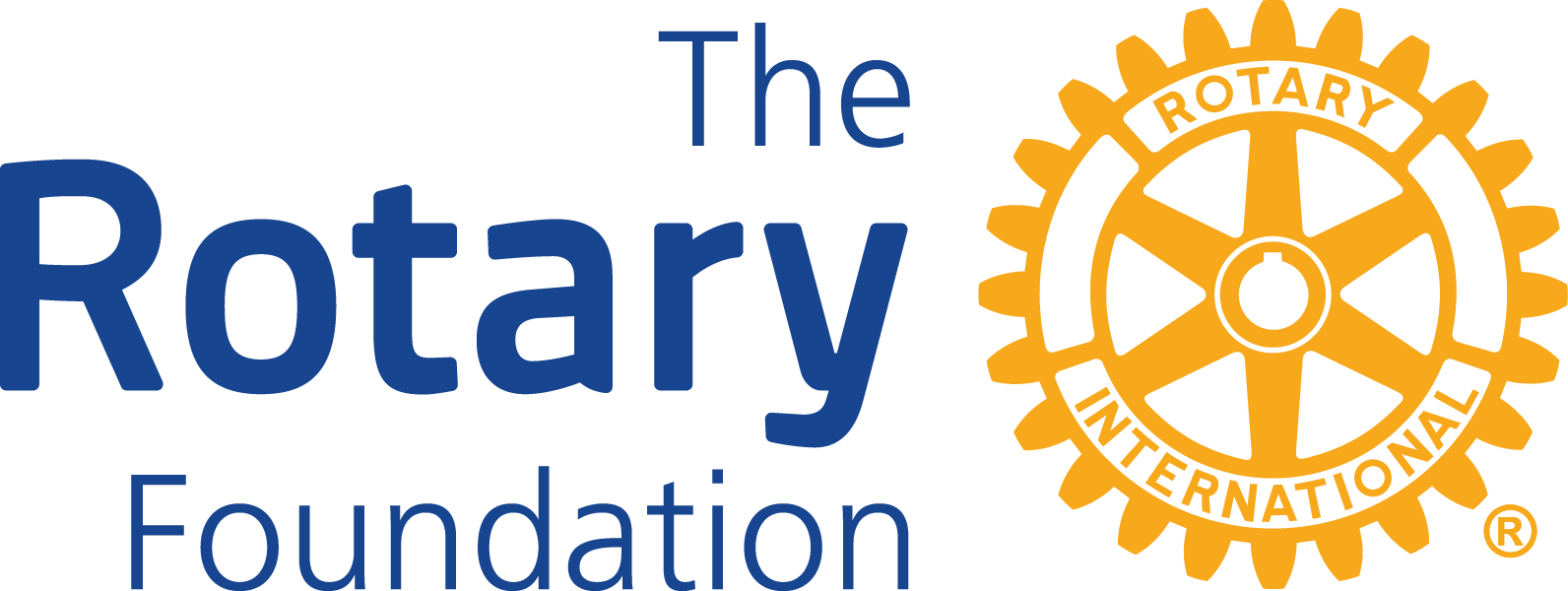 18
財団の補助金
財源は皆様の年次基金寄付⇒みんなのお金
補助金を利用するからには⇒的確な利用
　　　　　効果的、効果の持続性の追求
補助金を利用したからには⇒克明な報告書
　　　　　期限を厳守

授与と受託の条件
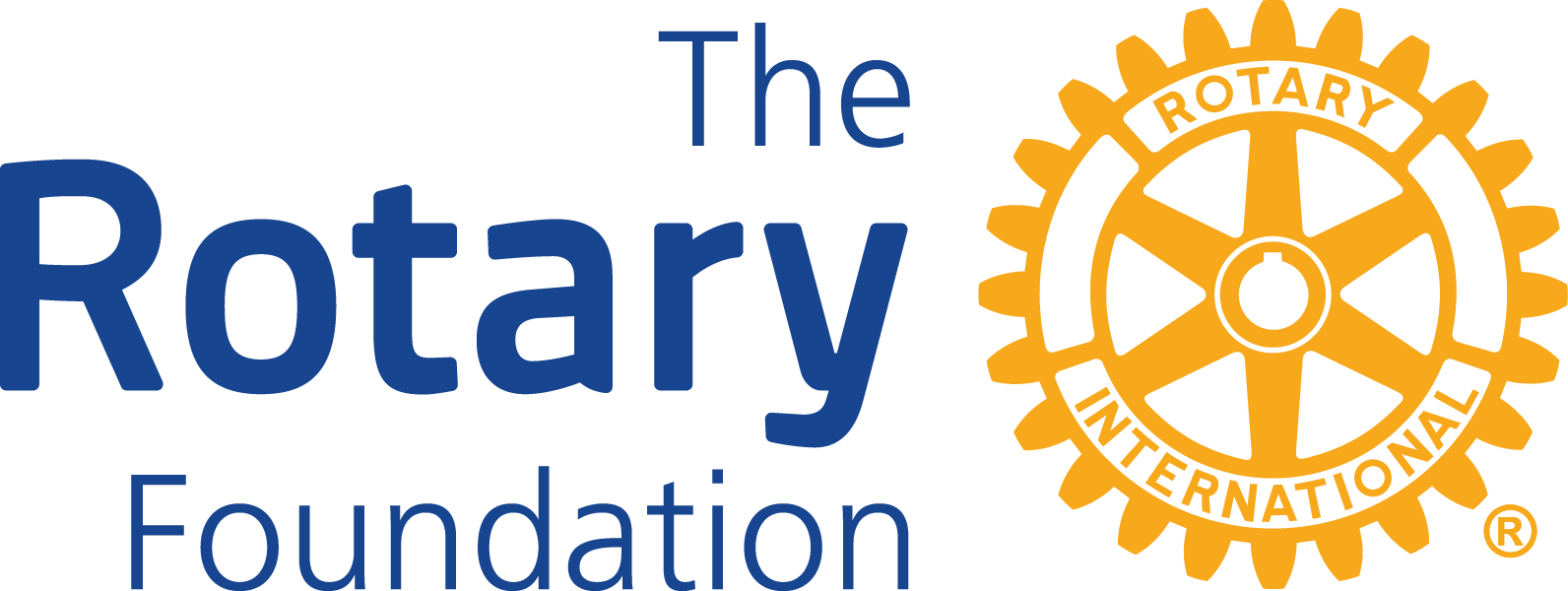 次年度R財団管理委員長
ゲイリー C.K. ホァン氏（黄 其光）
2018-19年度管理委員長エレクト2016-20年度管理委員Taipeiロータリークラブ所属台湾（台北）
2014～15年　RI会長
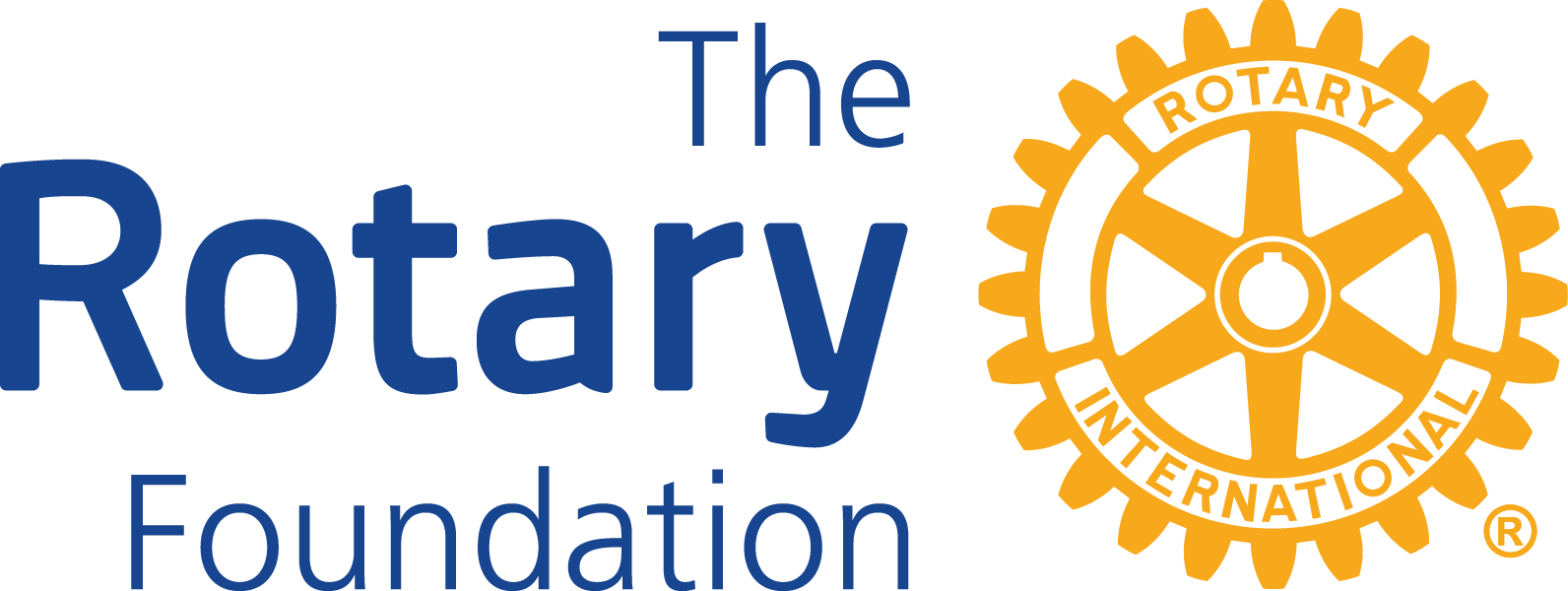 次年度 財団の目標
Ⅰ.　年次基金　1億3700万ドル⇒
　　　　　　 1億4000万ドルへ

Ⅱ.　ポリオのための目標額
　　 ⇒5000万ドル

Ⅲ.　恒久基金　年間7500万ドル

Ⅳ.　DDFを十分に活用しよう
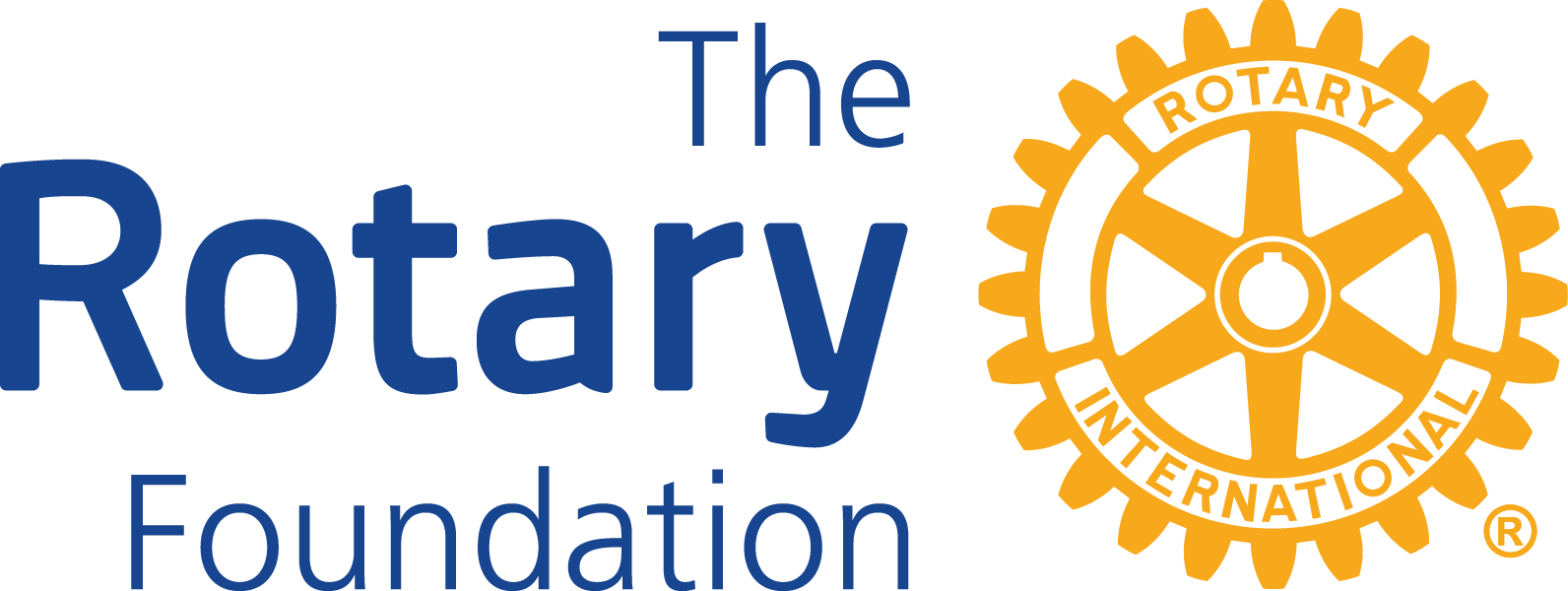 2019-20 財団寄付目標
年次基金寄付：１５０ドル / １人

ポリオ・プラス基金： ５０ドル/ １人

恒久基金：１,０００ ドル/１人 / クラブ
DDFを最大限活用
ロータリー財団は、毎年DDFを最大限利用し、世界でもっと「良いことをする」ように全地区に奨励しています

DDFは地区補助金、グローバル補助金、ポリオプラスへの寄贈、平和センターへの寄贈などに
    積極的に活用することを勧めています

各クラブの皆様は地区補助金やグローバル補助金を大いに活用して下さい
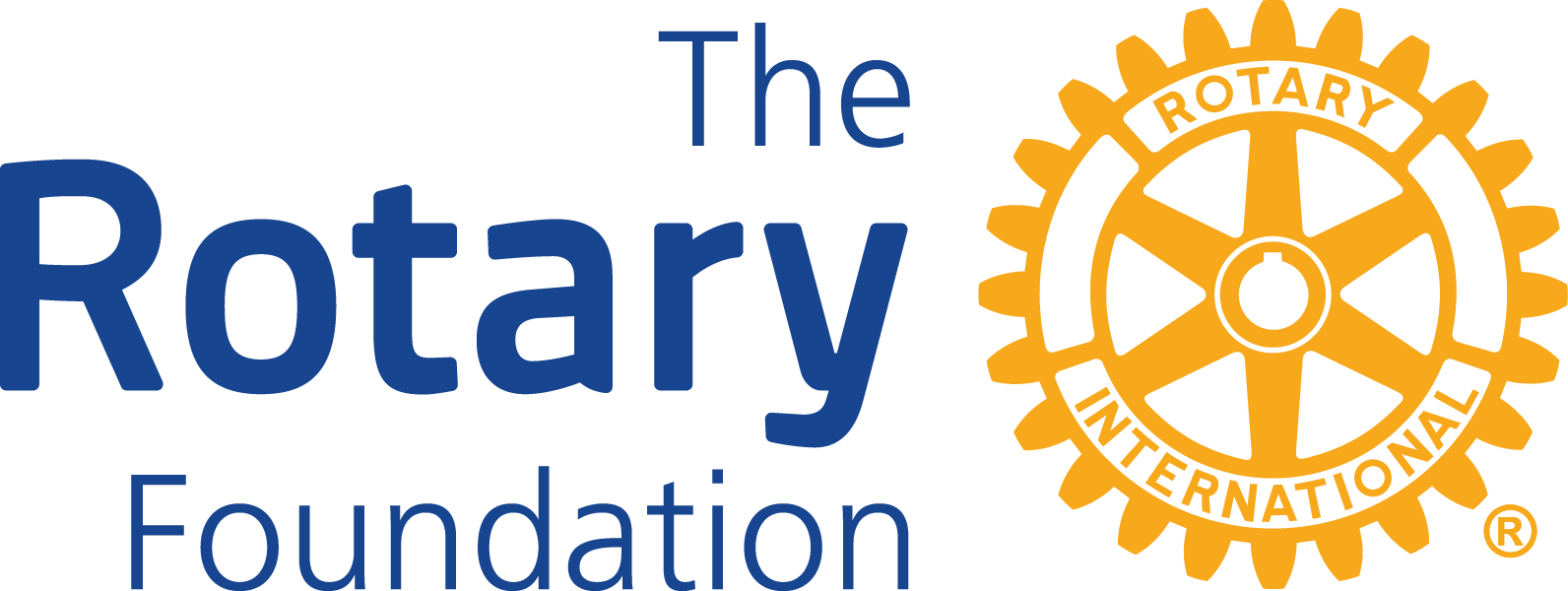 恒久基金を増やそう
現在　11億ドル強
2025年までに　20億2500万ドルを目標とする
これはロータリーの活動の基盤となる
チャリティー・ナビゲーターによる最高の格付けを今後も続けるためにも
ロータリーのプログラムが後世にも永久に人々を救っていく経済基盤となる
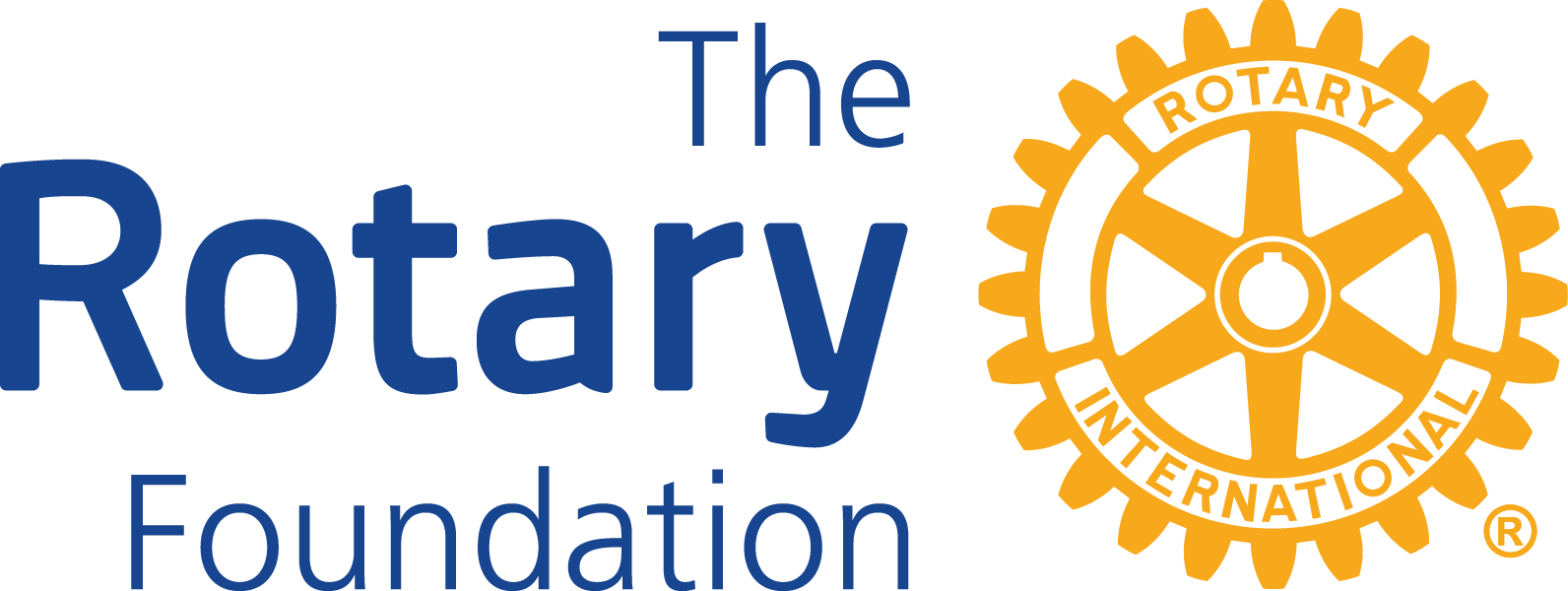 ご清聴有難うございました。
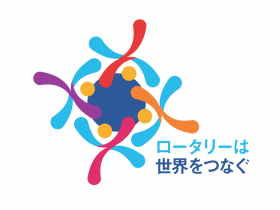 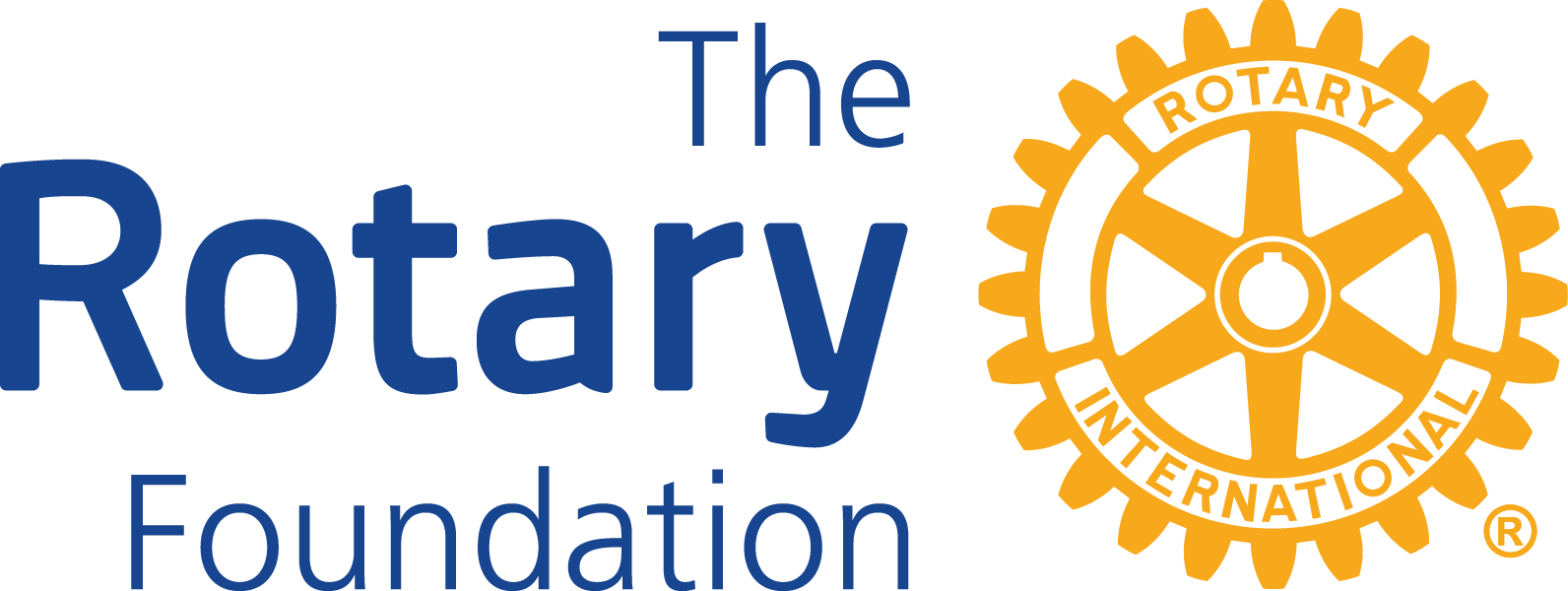